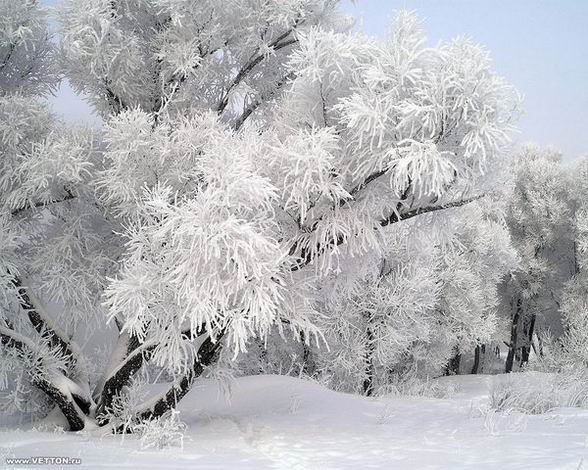 Закрепление: правописание слов с двумя безударными гласными.
Вставь безударную гласную, подобрав проверочное слово
Скр.пит
Тр.щит
Уг.щать
Пр.падать
Св.стит
Бл.стит
В.сит
Схв.тил
Нар.дить
Л.тает 
Б.леть
Б.леет 
В.рить 
Св.тить
Шестнадцатое января.Среда.
Напиши красиво и аккуратно!
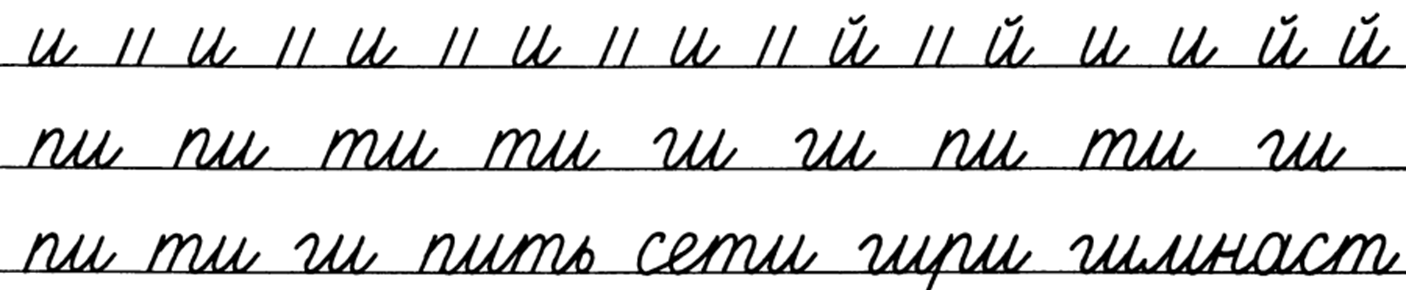 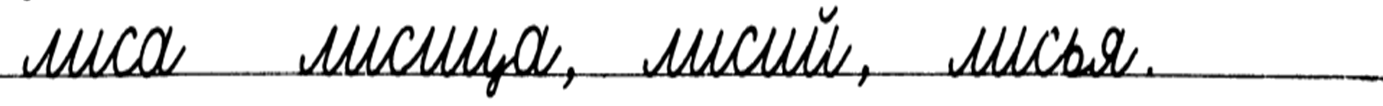 Запиши слова с безударной гласной.
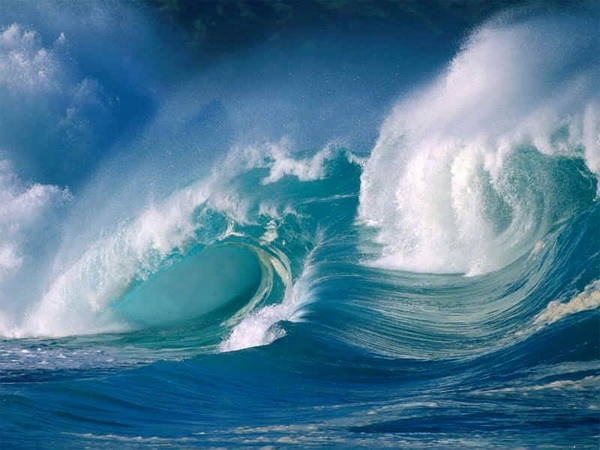 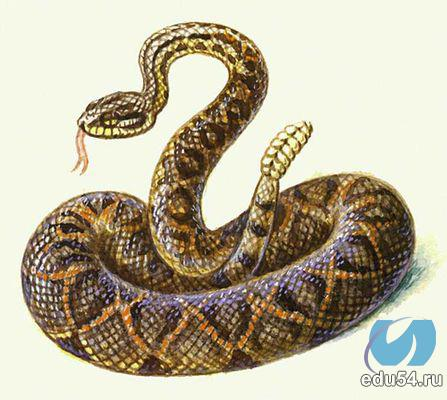 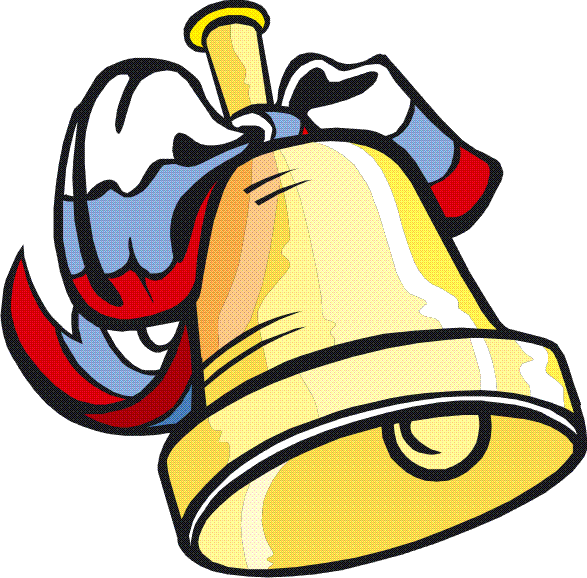 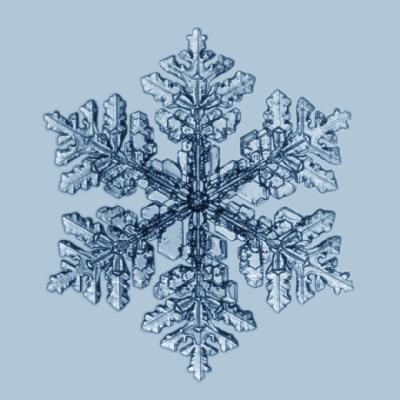 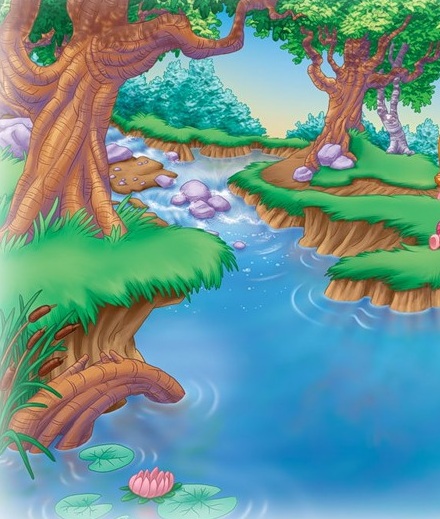 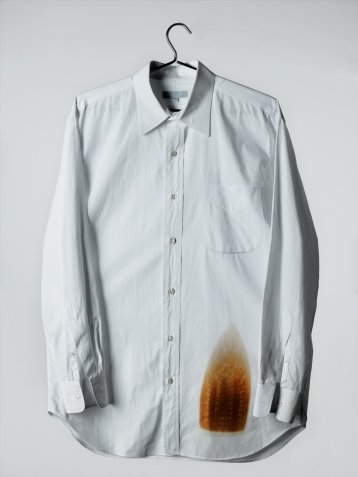 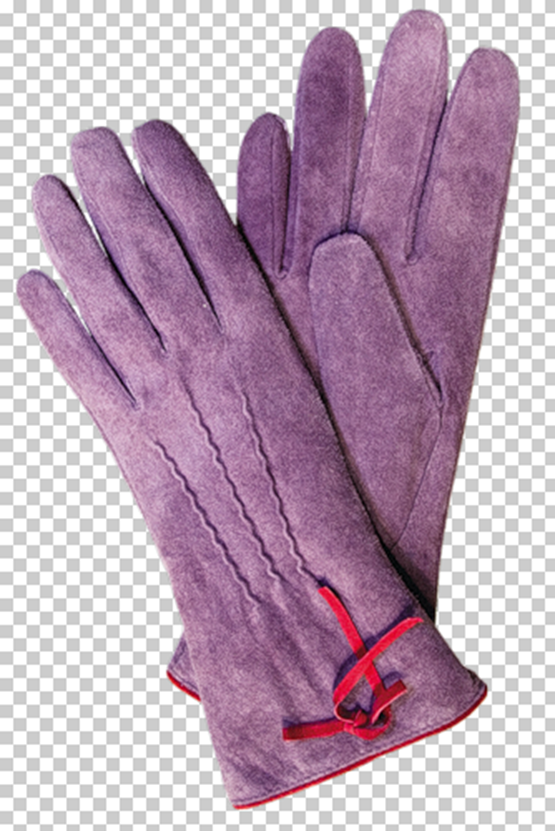 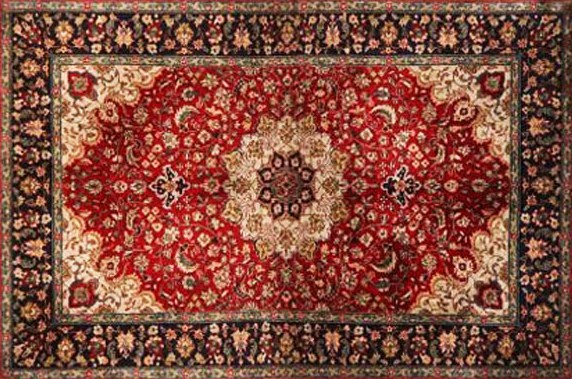 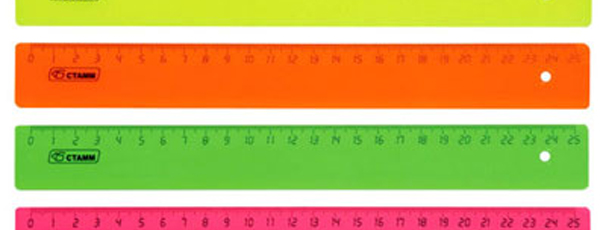 Работа по учебнику стр. 116 упр. 274
Корабль, огород, картофель, сорока, дорога, яблоня, коллекция, погода, осина, лагерь, корова.
Воробей, молоток.
Разбор слов по составу
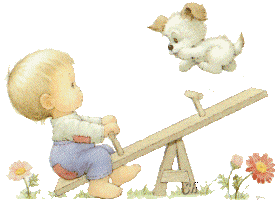 Стр. 117 упр. 275
Удивился –
старик – 
говорила – 
золотая –
сказал – 
Устный фонетический разбор
диво
 старый
говор, разговорчивый
Золото, позолота, 
сказ
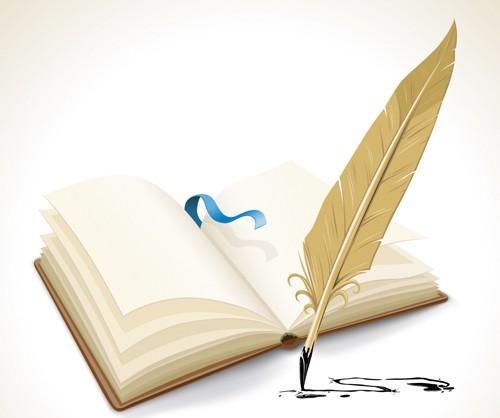 Рыбка – письменный фонетический разбор
Р [р] – согл., непар., тв., звон.
Ы [ы] – глас., удар.
Б [п]– согл., пар., тв., глух.
К [к]– согл., пар., тв., глух.
А [а] – глас., безуд.
Домашняя задание.
Стр. 118 упр. 278, упр.280
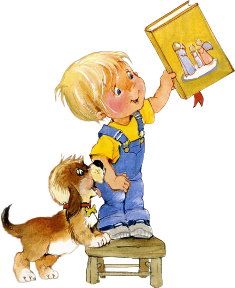